Муниципальное бюджетное дошкольное образовательное учреждение детский сад «Зоренька» г. Волгодонска (МБДОУ ДС «Зоренька» г. Волгодонска)
адрес:347360,  Ростовская область, г. Волгодонск, ул. К. Маркса, 24
 
Телефон: (8639) 231529, т/ф (8639) 236527, 231544   E-mail: nsh-28@yandex.ru  Сайт: http://dszorenka.ru
Развивающая предметно-пространственная среда МБДОУ ДС «Зоренька»
Волгодонск 2021
Развивающая предметно-пространственная среда (РППС) – это часть образовательной среды (пункт 3.6.3 ФГОС ДО).
РППС
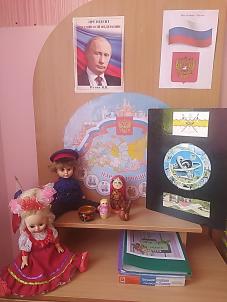 Социально-коммуникативное развитие
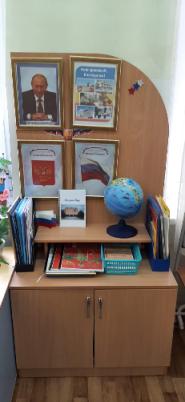 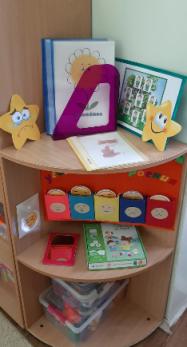 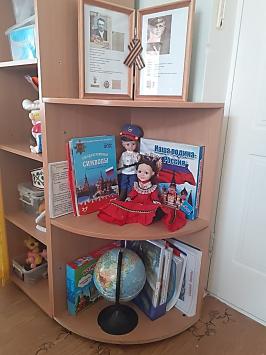 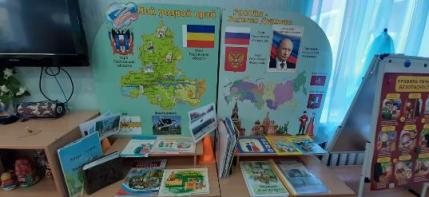 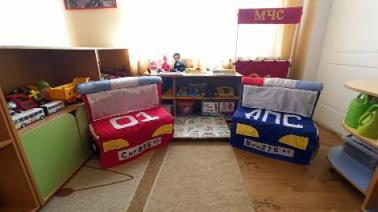 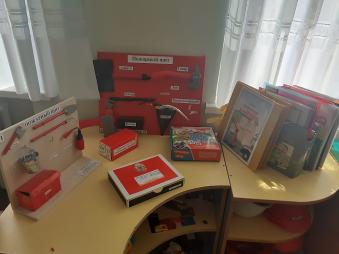 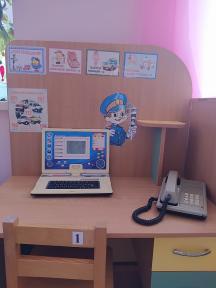 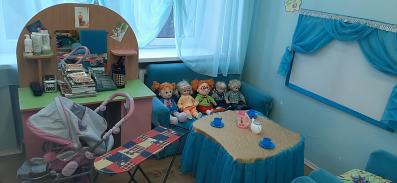 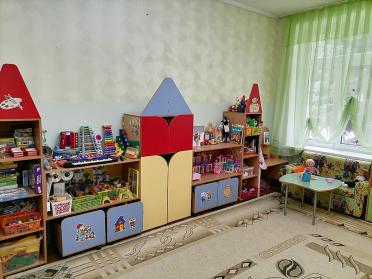 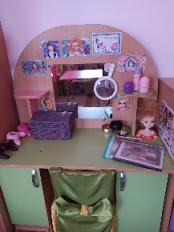 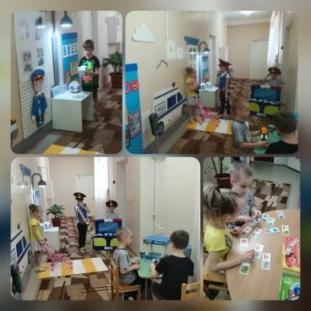 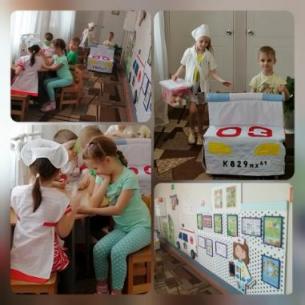 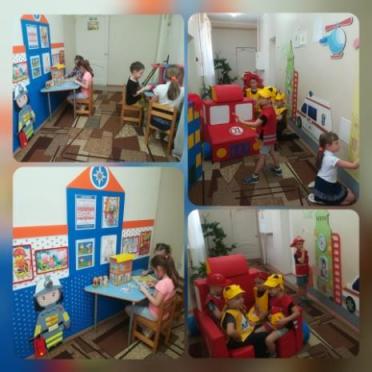 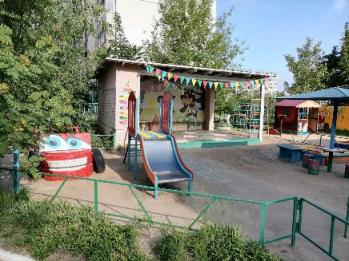 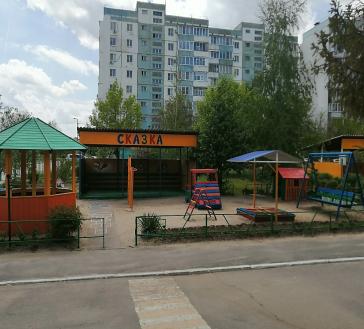 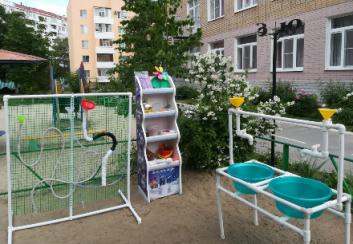 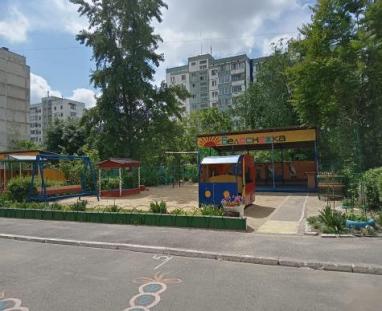 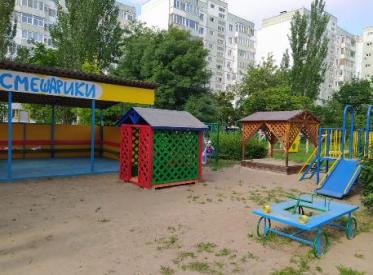 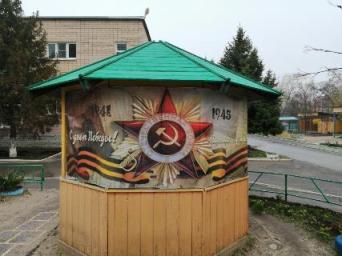 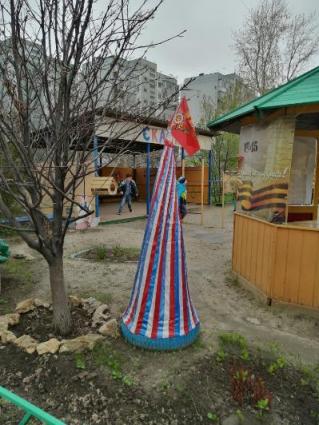 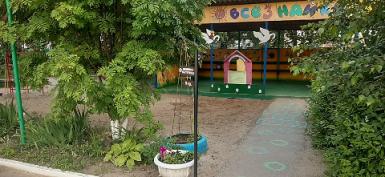 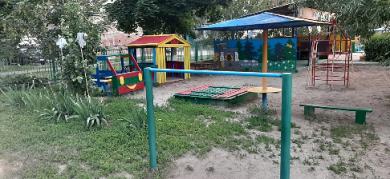 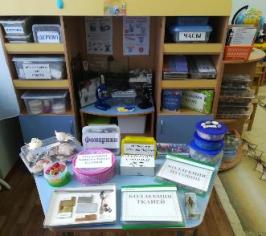 Познавательное развитие
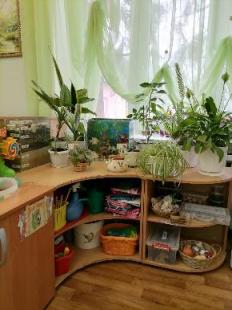 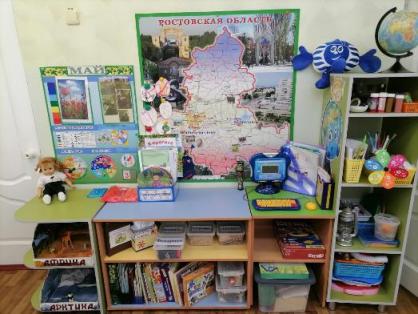 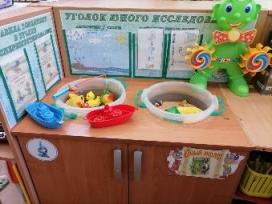 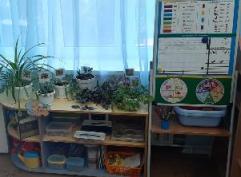 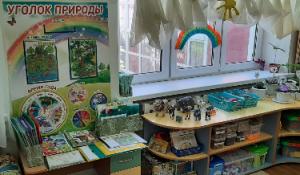 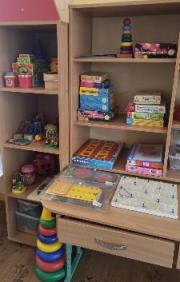 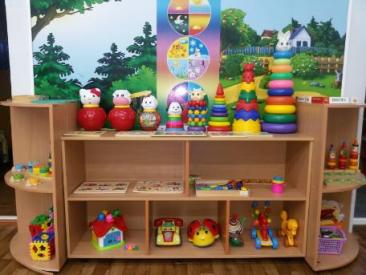 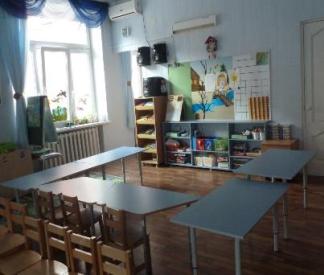 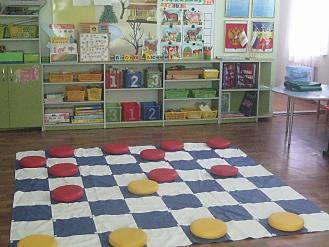 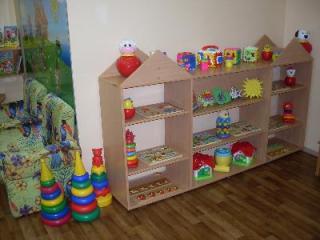 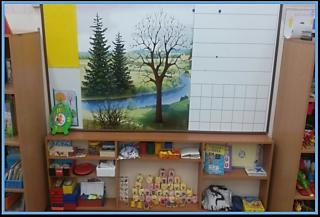 Речевое развитие
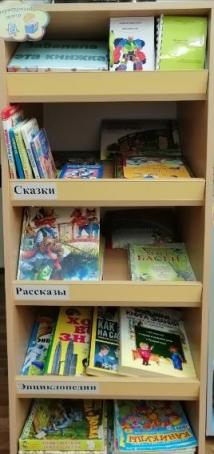 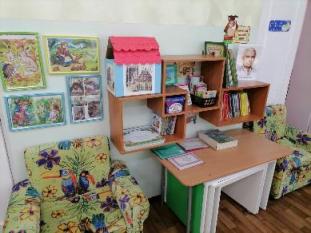 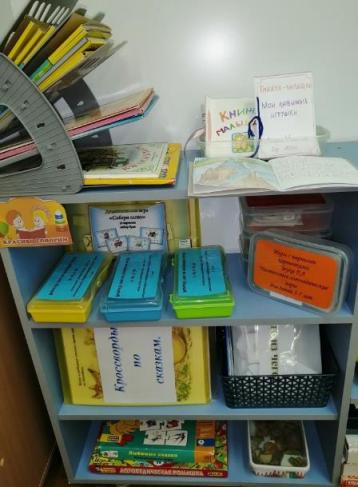 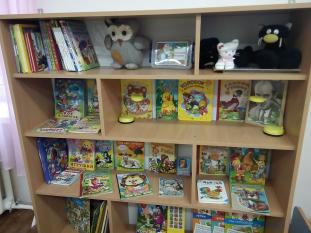 Художественно-эстетическое развитие
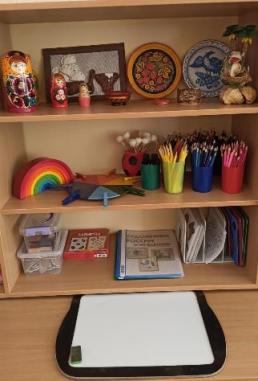 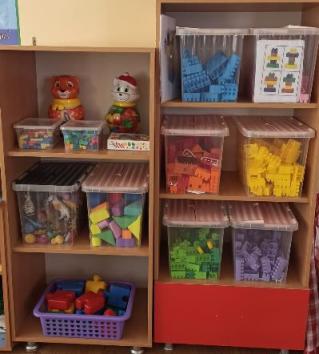 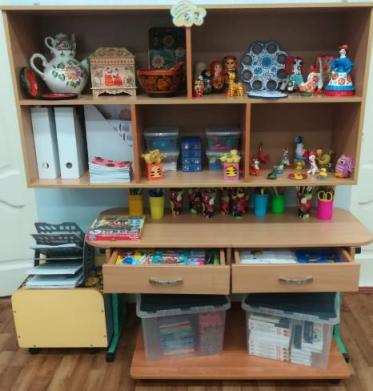 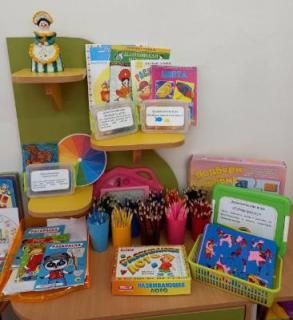 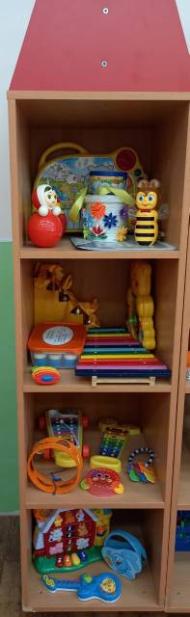 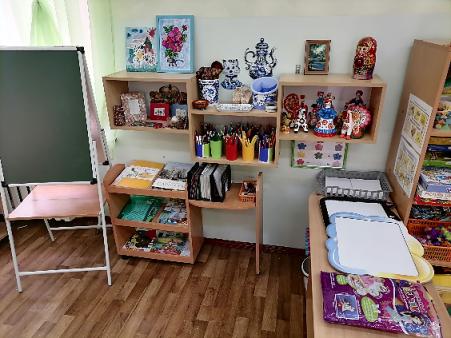 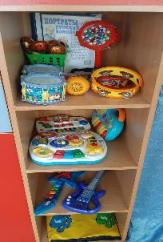 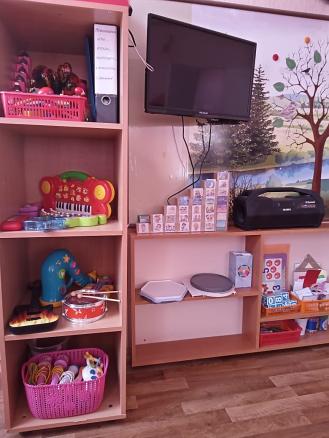 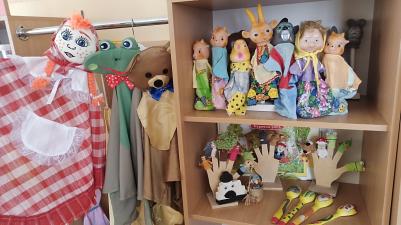 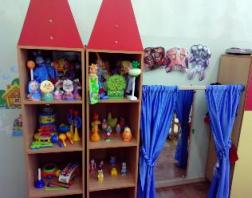 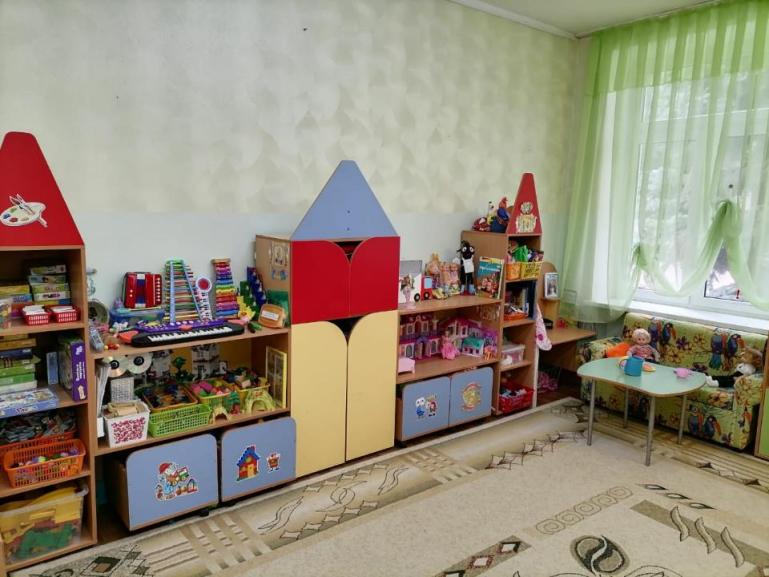 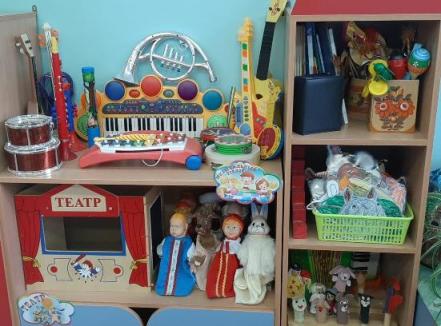 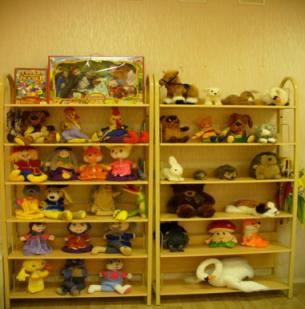 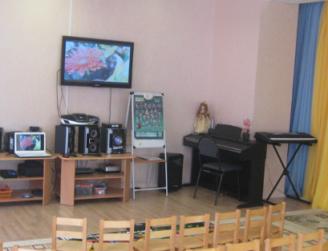 Музыкальный зал
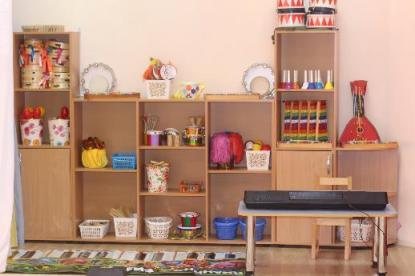 Физическое развитие
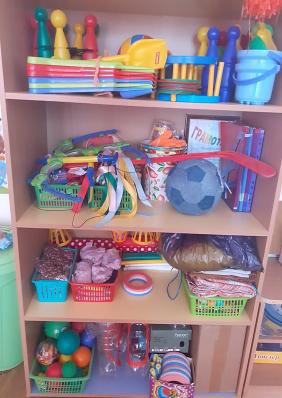 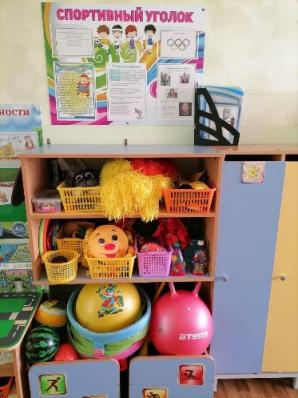 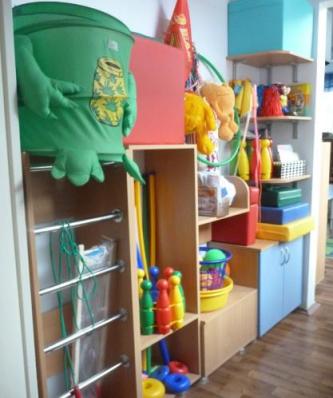 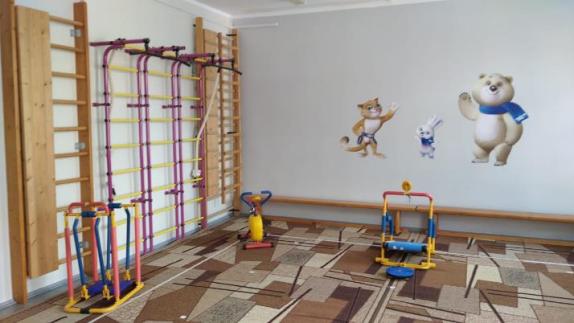 Физкультурный зал
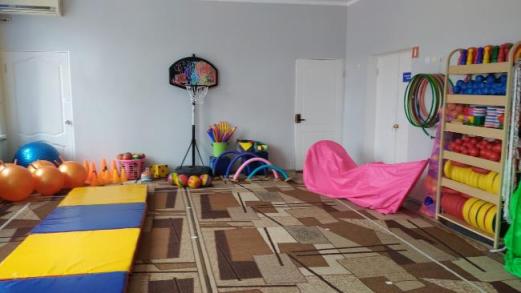 Бассейн
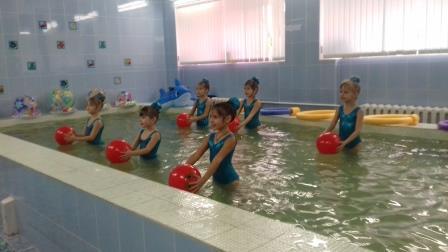 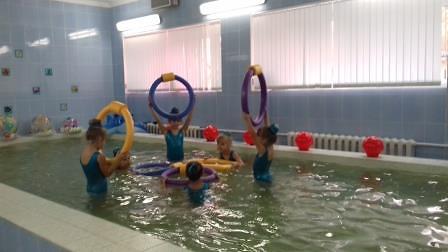 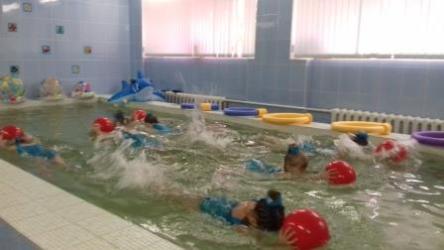 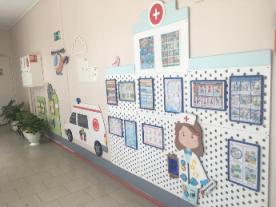 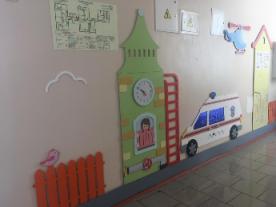 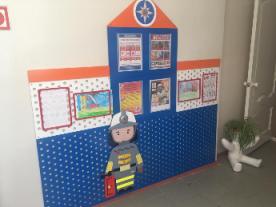 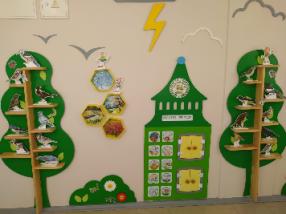 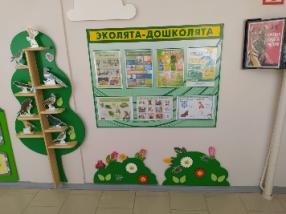 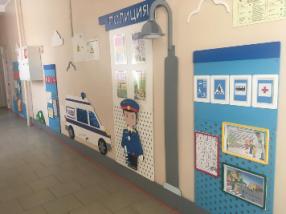